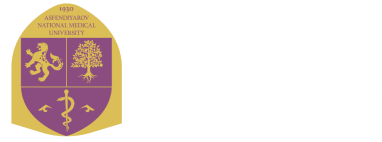 Учебно-методическое объединение по направлению подготовки – Здравоохранение на базе КазНМУ им. С.Д.Асфендиярова
Отчет о деятельности ГУП программ терапевтического профиля по направлению подготовки – Здравоохранениеза 2023-24 уч.год
Докладчик: председатель ГУП, ассоциированный профессор кафедры внутренних болезней НАО КМУ, PhD, Бачева И.В.
Заседание УМО по направлению подготовки Здравоохранение, 13 июня  2024
Состав ГУП и комитетов в 2023-2024 уч.г.
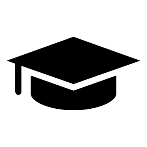 19
Комитетов:
КОП «Гастроэнтерология  взрослая»
КОП «Гематология взрослая»
КОП «Дерматовенерология»
КОП «Инфекционные болезни, взрослые»
КОП «Кардиология взрослая»
КОП «Медицина труда (Профессиональная патология)»
КОП «Неврология взрослая»
КОП «Нефрология взрослая»
КОП «Семейная медицина»
КОП «Психиатрия» 
КОП «Пульмонология взрослая»
КОП «Ревматология взрослая» 
КОП «Терапия»
КОП «Фтизиатрия» 
КОП «Эндокринология взрослая»
КОП «Аллергология и иммунология взрослая»
КОП «Клиническая фармакология»
КОП «Физическая медицина и реабилитация, спортивная медицина, традиционная медицина
КОП «Клиническая диетология» образован в 2023 году (Протокол №3)
        КОП Медико-профилактическое дело  в сентябре 2023 года передан ГУП «Общественное здравоохранение»
Члены комитетов являются представителями:

Академические лидеры:
НАО «Карагандинский медицинский университет»
НАО "Медицинский университет Астана»
НАО «Казахский национальный медицинский университет имени С.Д. Асфендиярова»
НУО «Казахстанско-Российский медицинский университет»
НАО «Медицинский университет Семей»
НАО «Западно-Казахстанский университет имени Марата Оспанова»
Соучастники:
АО «Южно-Казахстанская медицинская академия»
РГП на ПХВ «Казахский национальный университет имени Аль-Фараби»
Международный Казахско-турецкий университет имени Х.А.Ясави
АОО «Назарбаев Университет»

Представители практического здравоохранения: руководители ассоциаций, внештатные специалисты, врачи медицинских центров, НИИ
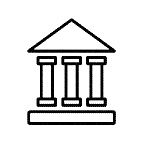 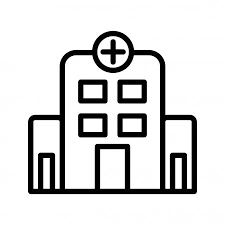 Всего 267 человек
ОТЧЕТ
о деятельности ГУП программ терапевтического профиля по направлению подготовки – 
Здравоохранение» за 2023-24 уч.год
Анализ ключевых мероприятий
1. План работы ГУПа программ терапевтического профиля по направлению подготовки – Здравоохранение и Комитетов разработан на основе плана работы УМО по направлению подготовки «Здравоохранение», утвержденного ректором КазНМУ от 10.02.2023 года. 
2. В Состав ГУПа и Комитетов входит 267 человек. Его членами являются ППС ВУЗов, представители практического здравоохранения: руководители ассоциаций, внештатные специалисты, врачи медицинских центров, НИИ.
3. ГУП и Комитеты представили 86 экспертов для проведения независимой оценки обучающихся ОП по направлению подготовки Здравоохранение, были пересмотрены рекомендации по технической спецификации. 
4. Обсуждение и представление профессионального стандарта по специальностям: «Гематология взрослая». Обсужден  проект профессионального стандарта: «Фармацевтическая деятельность» по дублирующим трудовым функциям профессионального стандарта специальности «Клиническая фармакология». В ходе обсуждения  членами КОП «Клиническая фармакология»  приняты решения о внесении предложений в проект  профессионального стандарта «Фармацевтическая деятельность» в разделе «Клинический фармацевт» и представлены на обсуждение в профессиональную ассоциацию фармацевтов и УМО.

5. Проведено обсуждение приказа 218 «Перечень специальностей и специализации подлежащих сертификации специалистов в области здравоохранения» в  редакции приказа Министра здравоохранения РК от 01.08.2023 № 142 с внесением рекомендации  добавить в Главу 7. Межпрофильная специализация*Внутрипрофильные специалиализации работников с высшим медицинским образованием» Специальность «Гематология (взрослая). 

6. Проведена экспертиза 16 ОП сертификационных циклов по терапевтическим направлениям.
8. В апреле 2024 г. протокол № 5 от 29.04.2024 г. В соответствии с запросом Департамента организации медицинской помощи МЗ РК рассмотреть и разработать сертификационный курс «Клиническая фармакология» и включить соответствующую специализацию в приказ МЗ РК от 30 ноября 2020 года № ҚР ДСМ -218/2020 на УМО обсуждена невозможность разработка  сертификационного курса по «Клинической фармакологии» наряду с существующей подготовкой специалистов в резидентуре согласно  требованиям приказа МЗ РК от 30 ноября 2020 года № ҚР ДСМ -218/2020, в связи с этим УМО дано задание КОП «Клиническая фармакология» разработать механизмы внедрения сокращенной резидентуры по специальности «Клиническая фармакология» и представить на рассмотрение в УМО.

9. Независимые эксперты участвовали в экспертизе экзаменационного материла обучающихся на базе НЦНЭ. Заключение: тестовые задания открытого типа - удалено от 4% до 30%, проведена коррекция от 30% до 45%. Основные причины: устаревшие задания, нет правильных ответов, некорректно составленные задания, неадекватный  перевод на государственный язык. По вопросах F типа- до 90% коррекций. Вывод: вопросы F должны проходить оценку на надежность, валидность, и обязательно- ПИЛОТИРОВАНИЕ! С предоставлением анализа полученных результатов на заседании УМО.

10. Члены ГУП и Комитетов принимали участие в заседаниях УМО с представлением своих рекомендаций по таким ключевым вопросам, как: централизованный  прием в резидентуру, результаты независимой оценки выпускников, результаты трудоустройства выпускников 2023 года, анализ обеспеченности кадров здравоохранения
Заключение, подводящее итоги деятельности ГУП, Комитетов за 2023-24 уч.год
Работа ГУПа и Комитетов программ терапевтического профиля по направлению подготовки – Здравоохранение носит планированный и  структурированный характер
Состав ГУПа и Комитетов  представлен академическими экспертами и представителями практического здравоохранения. То есть имеется максимально широкий охват   всех заинтересованных сторон
Представители ГУПа и Комитетов принимают активное участие в обсуждении нормативных документов, приводя мотивированные  данные
Представители ГУПа и Комитетов участвуют в разработке, обсуждении и экспертизе ОП сертификационных курсов, что расширяет возможности медицинского персонала в получении дополнительных компетенций
Представители ГУПа и Комитетов участвуют в разработке, обсуждении профессиональных стандартов и выполняют протокольные поручения РУМС МНВО РК, ЦБПиАМ, МЗ РК

      Важный вывод
Деятельность ГУПа и Комитетов  способствует улучшению медицинского образования в РК и совершенствованию работы системы здравоохранения
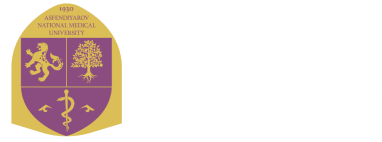 Учебно-методическое объединение по направлению подготовки – Здравоохранение на базе КазНМУ им. С.Д.Асфендиярова
ПРОЕКТ РЕШЕНИЯ
Продолжить деятельность ГУПа и Комитетов. Работу признать удовлетворительной
Заседание УМО по направлению подготовки здравоохранение, 13 июня  2024